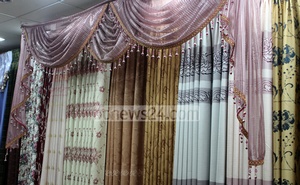 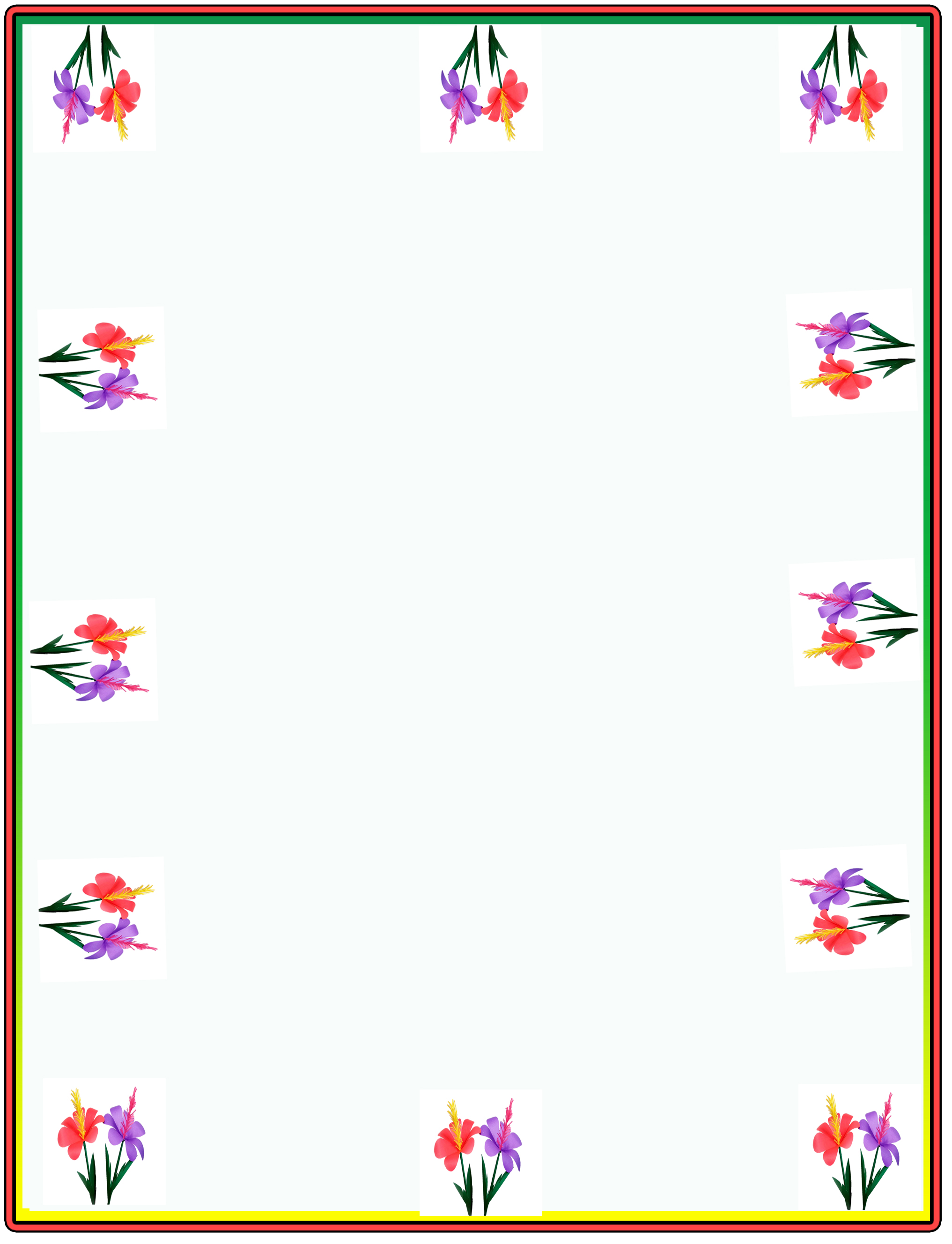 আজকের ONLINE ক্লাসে সবাইকে স্বাগতম
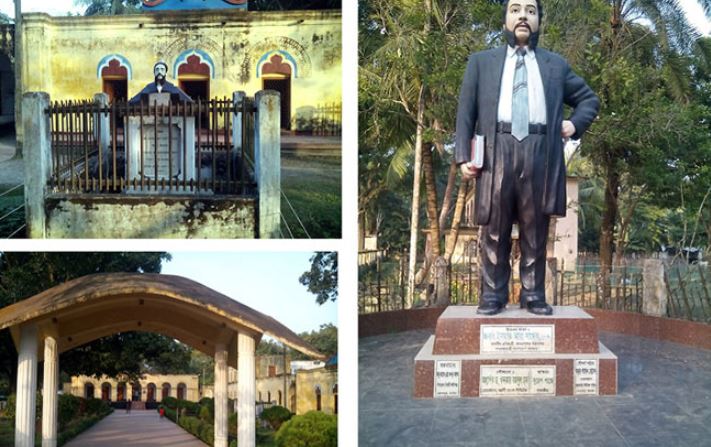 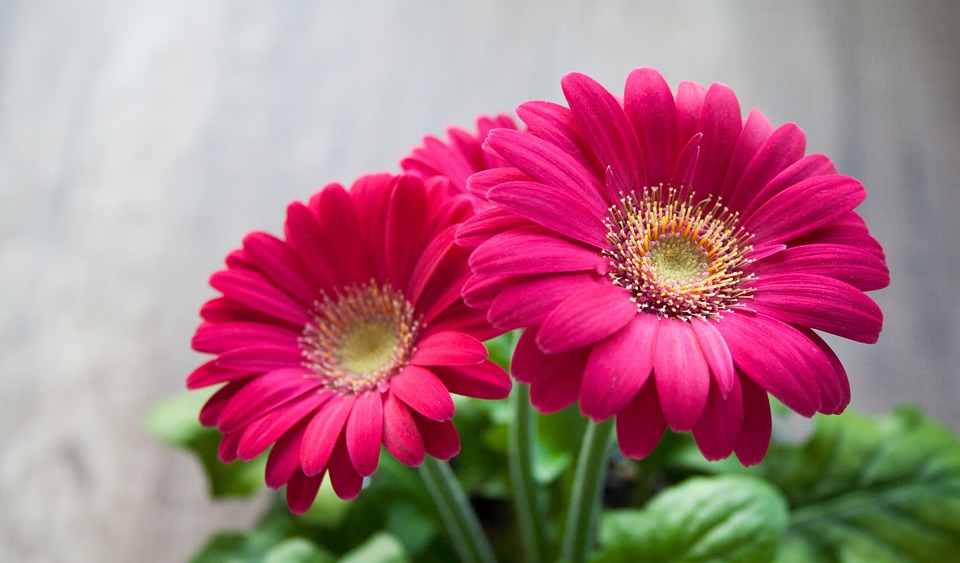 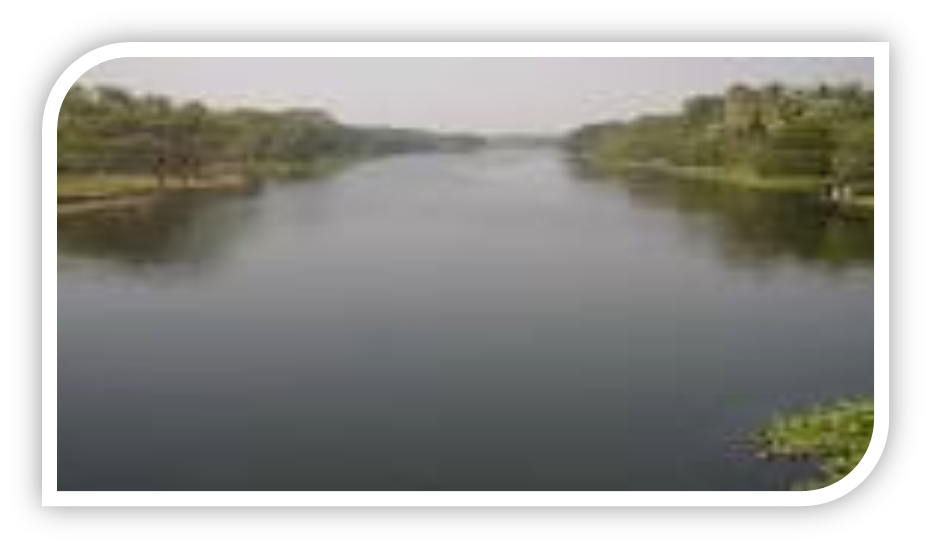 স্বাগতম
শুভেচ্ছা
পড় তোমার প্রভুর নামে
উপস্থাপনায়
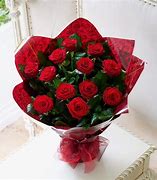 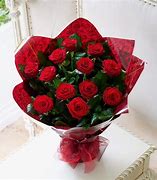 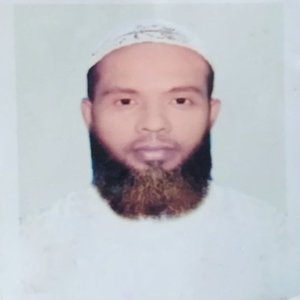 মুহাম্মদ আহসান হাবিব
সহকারী শিক্ষক
মোহসেনুদ্দীন নুরিয়া ফাযিল (ডিগ্রী) মাদ্রাসা,বাউফল ,পটুয়াখালী
মোবাইলঃ ০১৭৫৪৭৫৫১৬৯
ইমেল-ahsanhabib251281@gmail.com
চলে এসো শিক্ষার্থীরা আমার বাংলা  ১ম পত্র ক্লাসে
পাঠ পরিচিতি
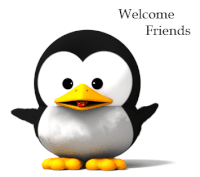 শ্রেণিঃ দশম
বিষয়ঃ বাংলা সাহিত্য
অধ্যায়ঃ 3 নং কবিতা
ছবির এই ব্যক্তিকে তোমরা চেন ?
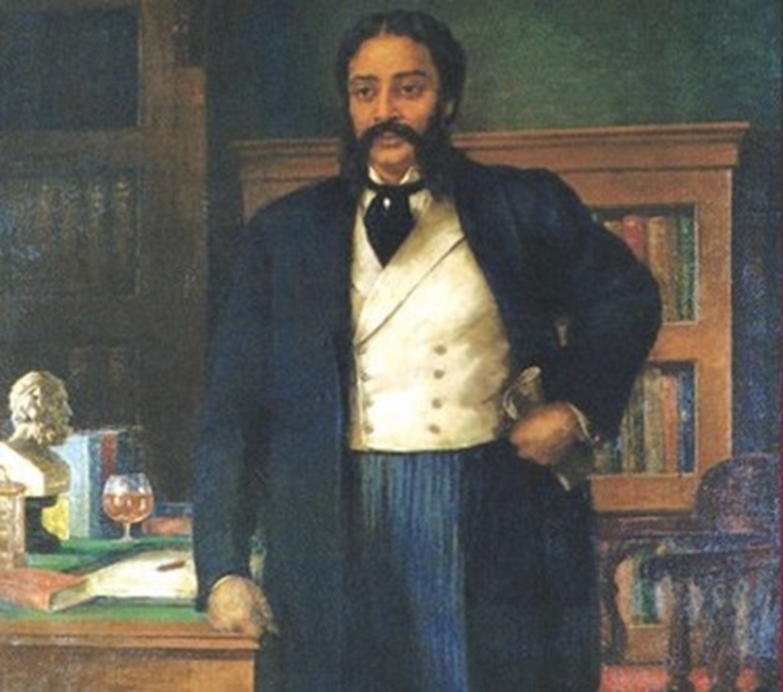 মাইকেল মধুসুদন দত্ত
ছবির এই বাড়িটি কার এবং বাড়িটি  কোথায় স্থাপিত বলতে পারবে?
ছবির বাড়িটি জমিদার রাজ নারায়ন দত্তের। তাঁর পিতা রাম কিশোর দত্ত বামপার্শ্বের ভবনটি তৈরি করেছিলেন। বাড়িটি যশোর জেলার সাগরদাঁড়িতে স্থাপিত। মাইকেল মধুসূদন দত্ত এই বাড়িতে জন্ম গ্রহন করেন।
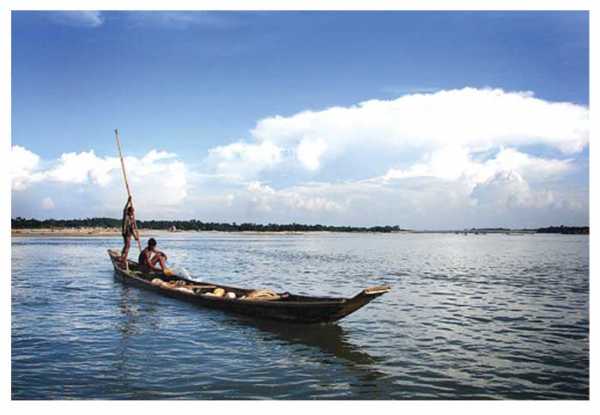 ছবিতে কী দেখতে পাচ্ছো ?
এই নদীর নাম বলতে পারবে?
কপোতাক্ষ নদ, যশোর।
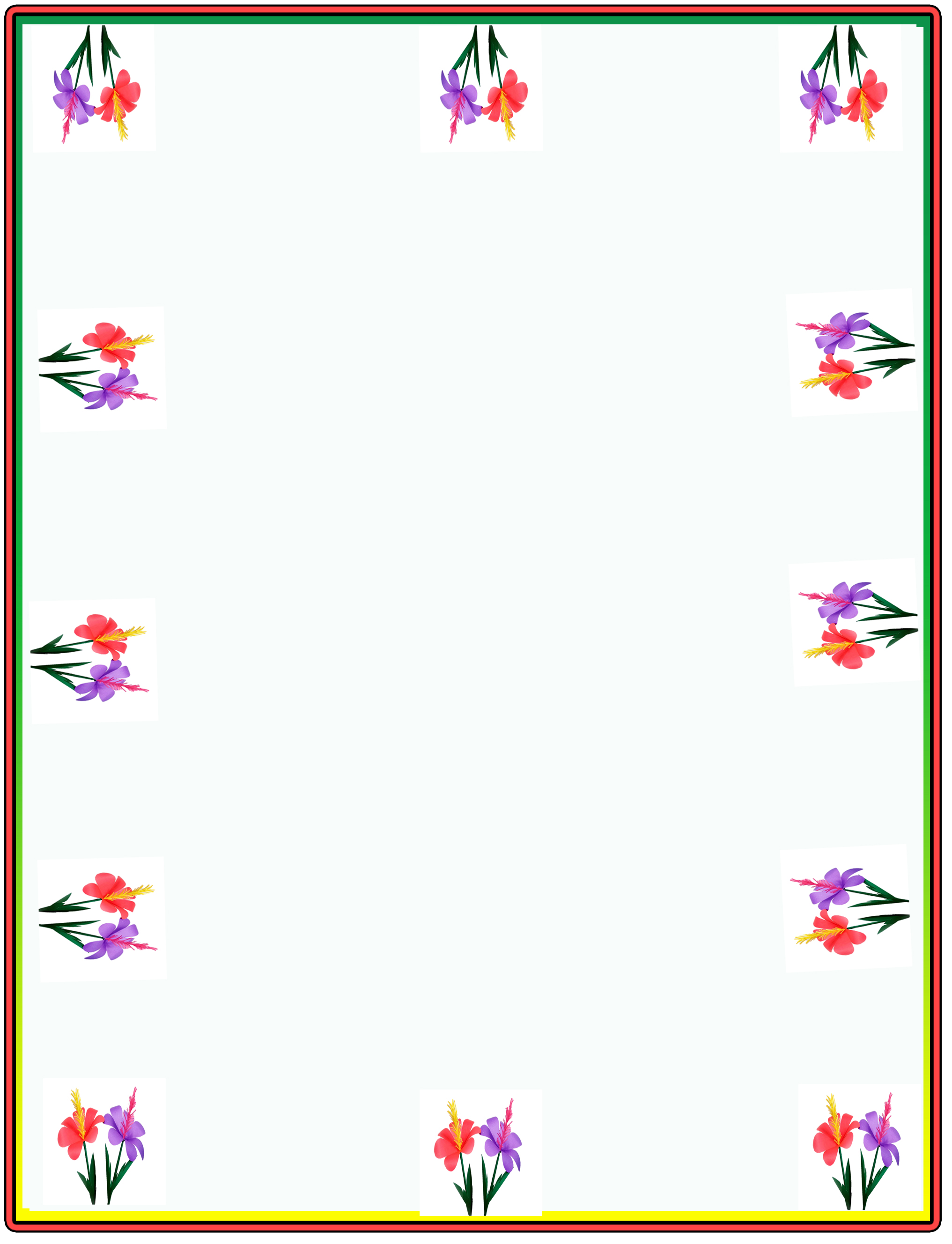 শিক্ষার্থীরা, নিচের ছবিগুলো দেখ এবং প্রশ্নগুলোর উত্তর দাও।
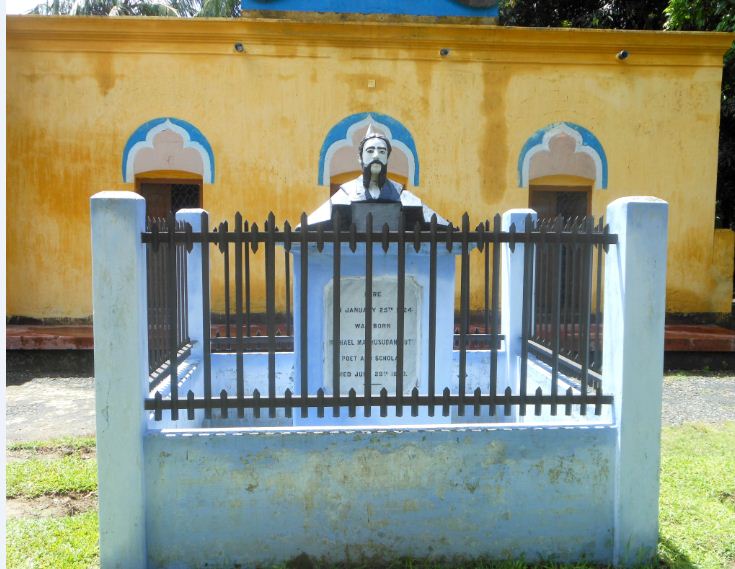 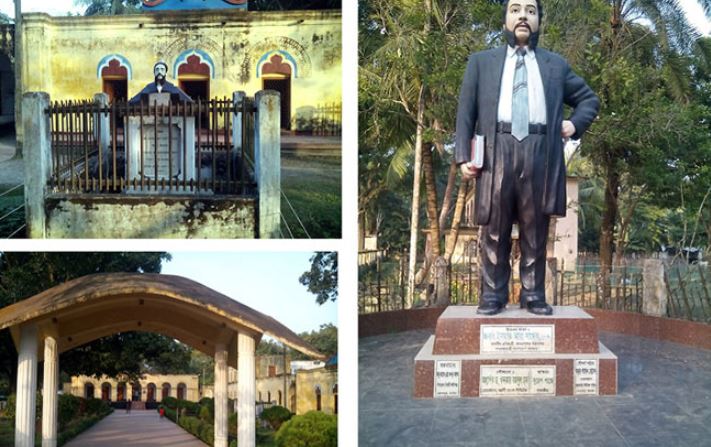 সমাহিত স্থানটি কার?
ছবির ব্যক্তিটি কে?
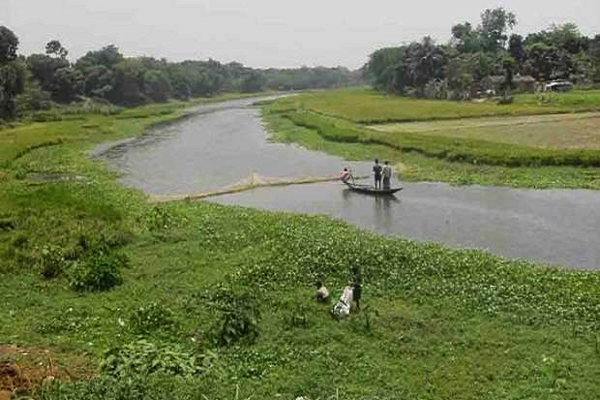 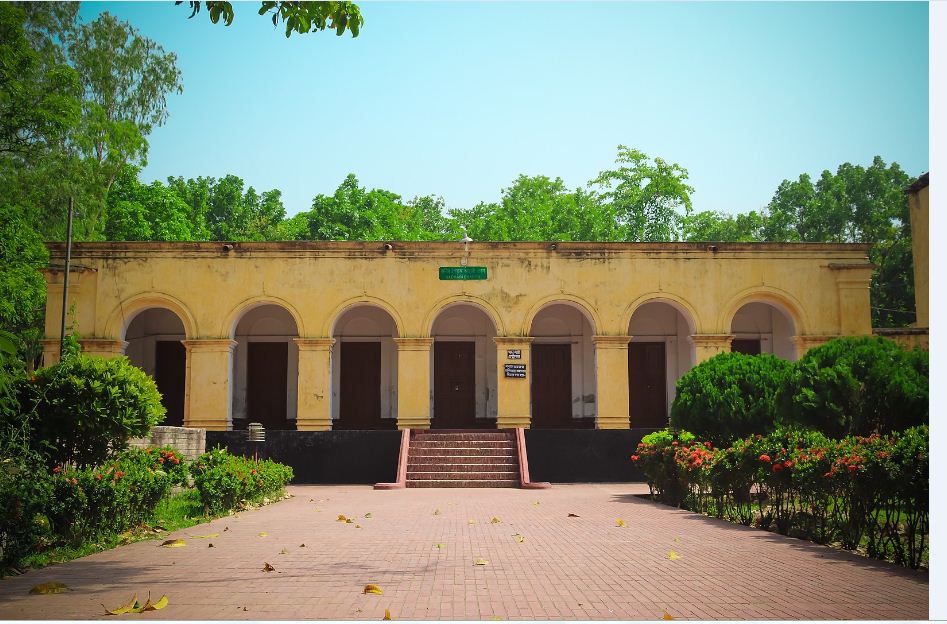 এটি কোন নদী?
এই বাড়িটি কার?
আরোও একটা ছবি দেখে বলতে চেষ্টা করো
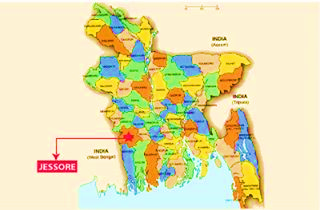 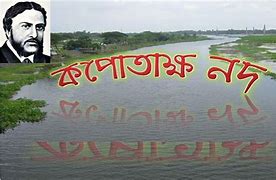 আজকের পাঠ
কপোতাক্ষ নদ(১ম অংশ) 
                       ---মাইকেল মধুসূদন দত্ত
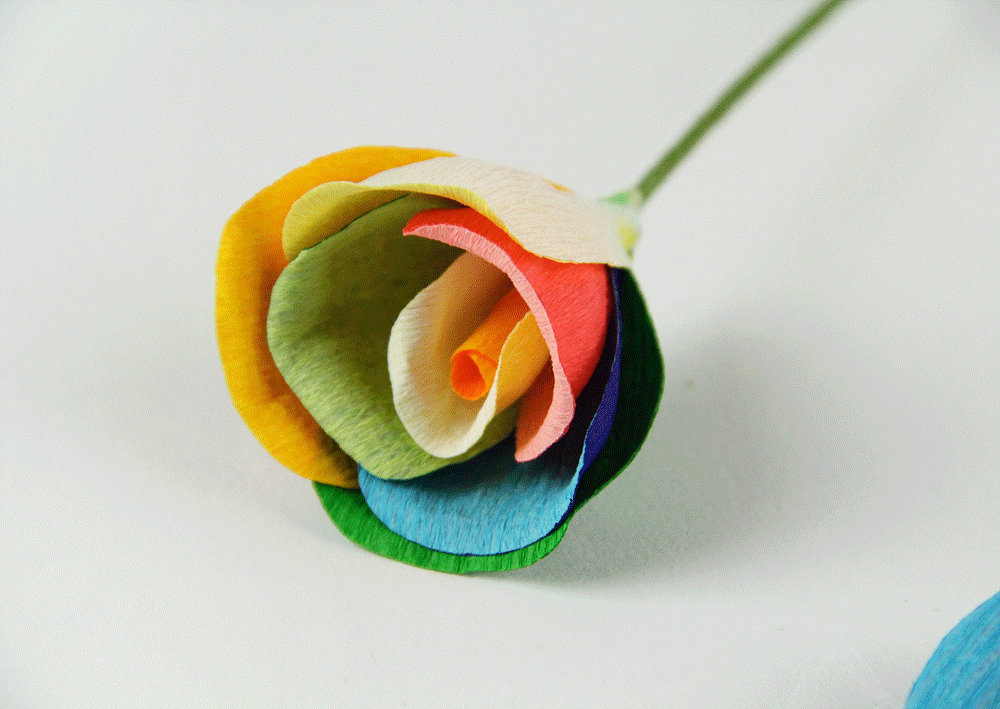 শিখন ফল
এই পাঠ শেষে শিক্ষার্থীরা-

 ১। কবির পরিচিতি  বলতে পারবে,
 ২। চতুর্দশপদী কবিতা বলতে কী বোঝায় ,তা ব্যাখ্যা করতে পারবে, 
 ৩।সনেটের বৈশিষ্ট্য উল্লেখ করতে পারবে,
 ৪। সনেট সম্পর্কে বলতে পারবে।
Rb¥ - 2রা Rvbyqvix , 1824 wLªóvã
পরলোকগমন ১৮৭৩ খ্রিস্টাব্দের  ২৯ জুন
Rb¥ ¯’vb - mvMi`uvwo , h‡kvi
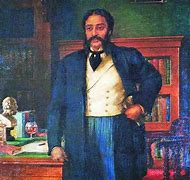 বাংলা কাব্যে অমিত্রাক্ষর ছন্দ ও সনেট প্রবর্তন করেন।
শিক্ষা - KjKvZvi wn›`y K‡j‡R
bvUK -K…òKygvix, kwg©ôv, cÙveZx; Ges cÖnmb : G‡KB wK e‡j mf¨Zv I eyo mvwj‡Ki Nv‡o †iuv
wLªóa‡g© দীক্ষা ১৮৪২ wLªóvã
Kve¨MÖš’ - wZ‡jvËgvm¤¢e Kve¨,exiv½bv Kve¨, eªRv½bv Kve¨ I PZz`©kc`x KweZvewj
মাইকেল মধুসূদন দত্ত
নামের প্রথমে মাইকেল যোগ হয়
সাহিত্যকর্ম : মেঘনাদবধ কাব্য, তিলোত্তমাসম্ভব কাব্য,চতুর্দশপদী কবিতাবলি, The Captive Ladie ,Visions of The Past ইংরেজি কাব্যগ্রন্থ, শমিষ্ঠা,পদ্মাবতি, মায়াকানন নাটক, বুড় সালিকের ঘাড়ে রোঁ ,প্রহসন,  ইত্যাদি। গদ্য অনুবাদ; হেক্ট্র বধ।
অমর কীর্তি - মেঘনাদবধ কাব্য
কপোতাক্ষ -নদ
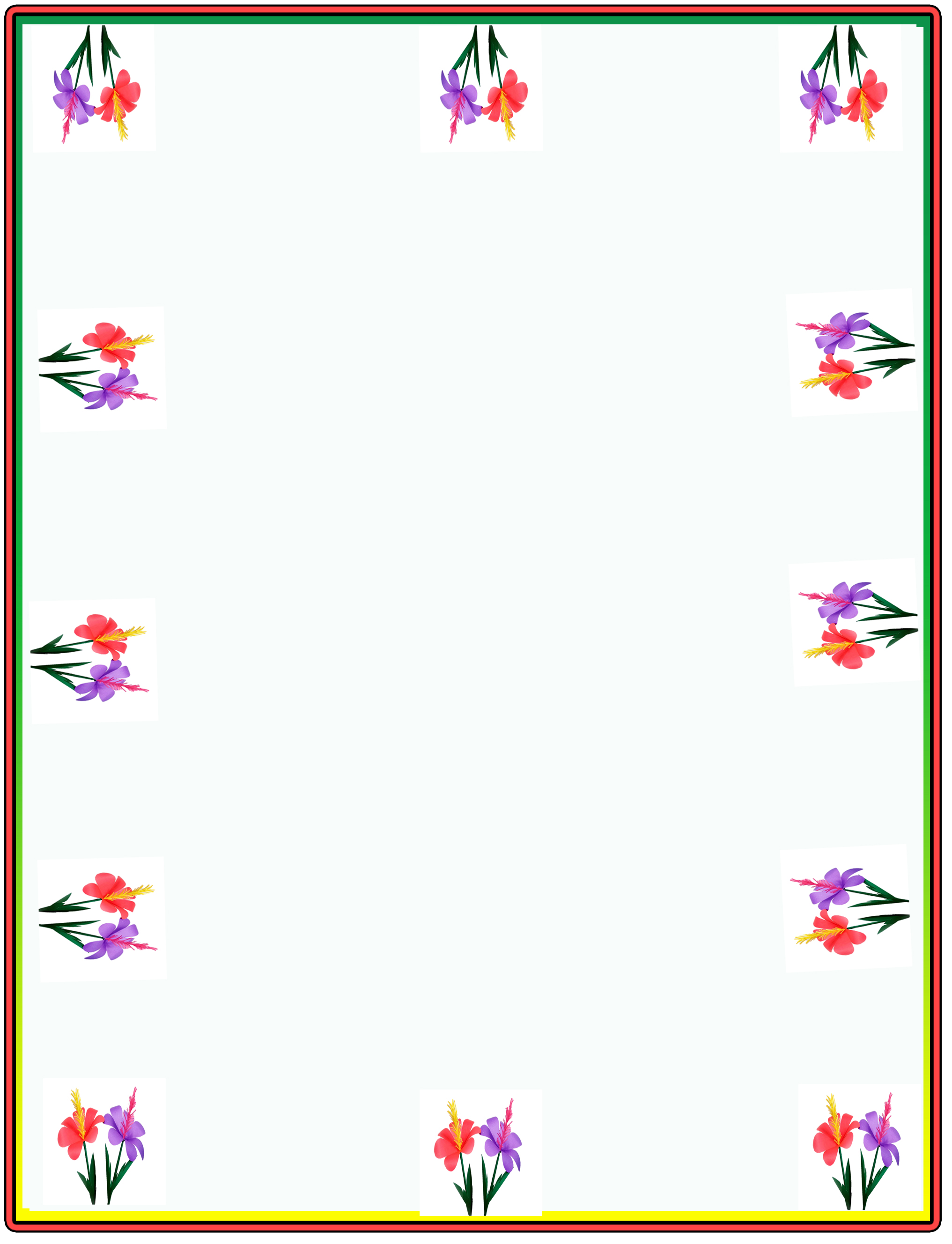 আদর্শ পাঠ
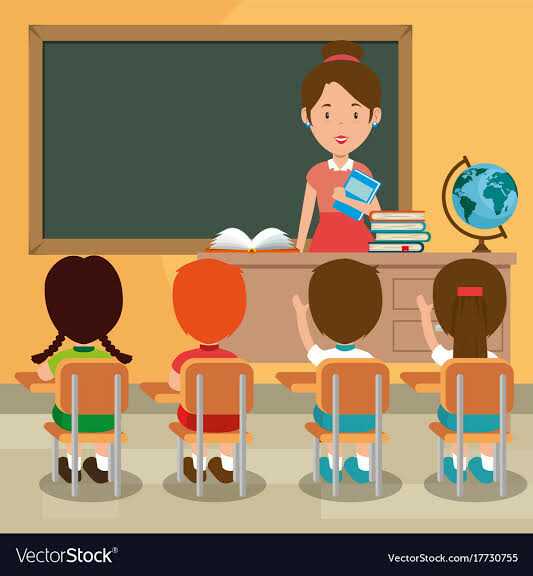 কপোতাক্ষ নদ
মাইকেল মধুসূদন দত্ত
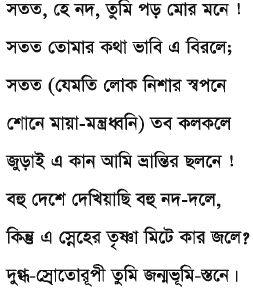 নতুন কিছু শব্দের অর্থ
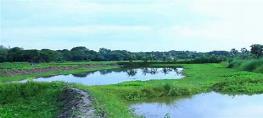 সর্বদা/সব সময়
‘সতত’
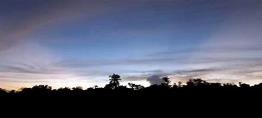 ‘নিশা’
রাত্রি।
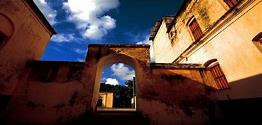 একান্ত নিরিবিলিতে।
‘বিরলে’
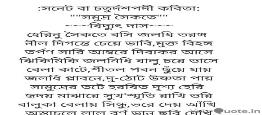 চৌদ্দ-চরণ-সমন্বিত বিশেষ ধরনের  কবিতা।
সনেট
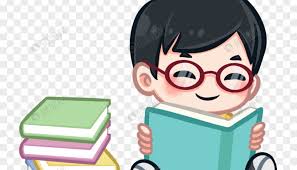 একক কাজ
১। মাইকেল মধুসূদন দত্তের জন্ম ও মৃত্যু কত খ্রিস্টাব্দে?
২। কপোতাক্ষ নদ কোন জাতীয় কবিতা ?
৩। কবি কোথায় বসে ‘কপোতাক্ষ নদ’ কবিতাটি লেখেন ?
৪। কপোতাক্ষ নদ কোথায় অবস্থিত?
পাঠ বিশ্লেষণ
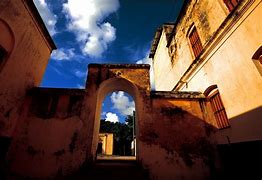 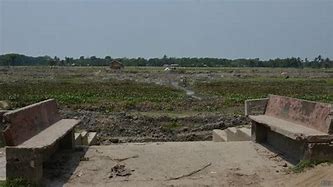 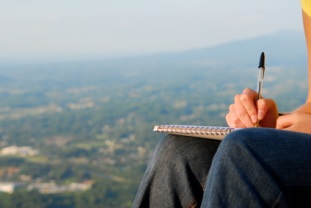 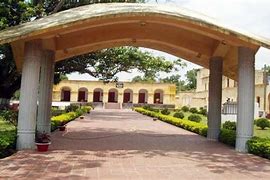 সতত, হে নদ, তুমি পড় মোর মনে!
সতত তোমার কথা ভাবি এ বিরলে;
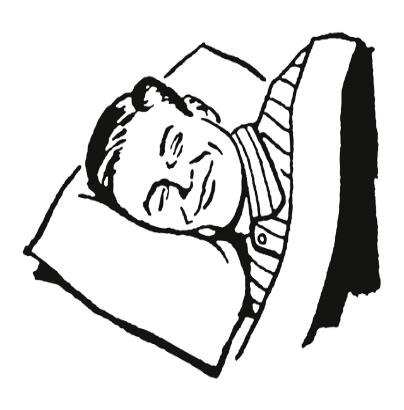 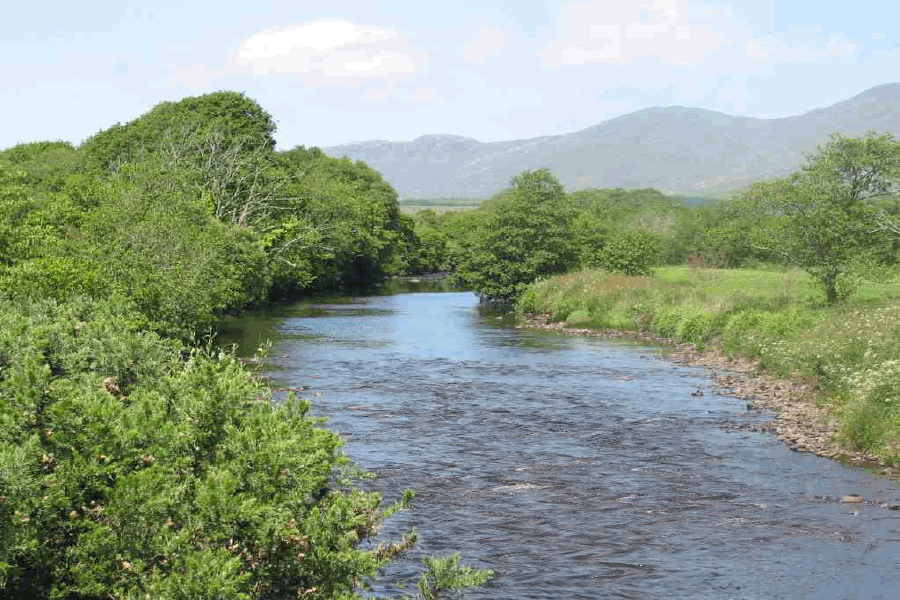 সতত (যেমতি লোক নিশার স্বপনে
শোনে মায়া-মন্ত্রধনী) তব কলক’লে
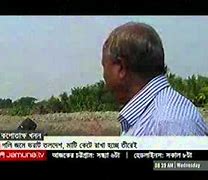 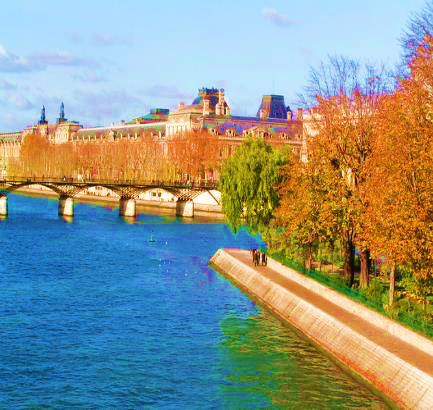 জুড়াই এ কান আমি ভ্রান্তির ছলনে!
বহু দেশে দেখিয়াছি বহু  নদ-দলে,
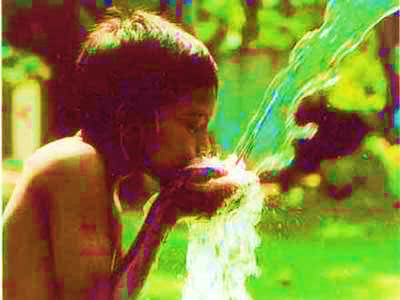 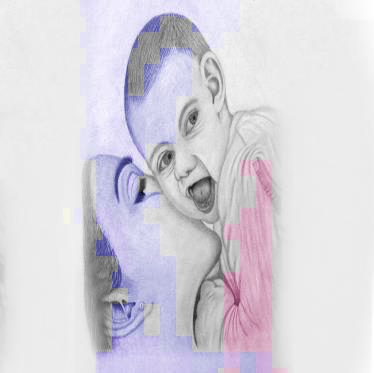 কিন্তু এ স্নেহের তৃষ্ণা মিটে কার জলে?
দুগ্ধ-স্রোতোরূপী তুমি জন্মভূমি-স্তনে।
সনেট-=১৪ লাইন,১৪মাত্রা
সনেট
বিষয় বস্তু
স্তবক বিন্যাস
অষ্টক
ষষ্টক
ভাবের প্রবর্তনা
ভাবের পরিণতি
Sonnet এর সাধারণ বৈশিষ্ট্যঃ
Sonnet (little sound or song)অর্থ মৃদুধবনি সনেট –চতুর্দশপদী কবিতা ।
চৌদ্দ চরণ ও প্রতি লাইনে চৌদ্দ মাত্রা বা অক্ষর থাকে (উচ্চাওরণের স্থানকে মাত্রা বলে ।
প্রতি চরনে দুটি পর্বঃ ১ম পর্বে -১ম পর্বে ৮ মাত্রা ২য় পর্বে ৬মাত্রা (চরনের মাঝে বিরতি কালকে পর্ব বলে ।
অন্ত্যমিল থাকবে না 
উল্লেখ্য যে –অন্ত্যমিল বলতে দুই চরনের শেষে মিলকে বুঝায় ।

এখানে আমরা দেখতে পাই 
যতিচিহ্ন ব্যবহারে কবি’র স্বাধীনতা ।অমিত্রাক্ষরে একটি বা দুট লাইনে কথা শেষ হয় না ।এই কথা চলতেই থাকে।
সনেট-=১৪ লাইন,১৪মাত্রা
সনেটঃ
বাংলায় চতুর্দশপদী কবিতাবলি চৌদ্দ-চরণ-সমন্বিত ভাবসংহত সুনির্দিষ্ট। 
চতুর্দশপদী কবিতাবলির প্রথম আট চরণের স্তবককে অষ্টক(Octave)বলে 
অষ্টকে থাকে ভাবের প্রবর্তনা (মূল)।
এবং পরবর্তী ছয় চরণের স্তবককে ষষ্টক(Sestet) বলে।ষষ্টকে থাকে ভাবের পরিনণতি (উপসংহার ) 
অষ্টকে ভাবের প্রবর্তনা এবং ষষ্টকে ভাবের পরিণতি 
প্রথম আট চরণঃকখখগ  কখখগ 
শেষ ছয় চরণঃ ঘঙ ঘঙচচ 
অথবা
প্রথম আট চরণঃ কখখগ   কখখগ 
শেষ ছয় চরণঃ ঘঙ্ঘঙ চচ
‘কপোতাক্ষ নদ’ কবিতার মিলবিন্যাসঃকখকখকখখক  গঘগঘগঘ
মূল্যায়ণ
১। ‘কপোতাক্ষ নদ’ কবিতার মুলসূর কী ? 
২। সনেট-এ কয়টি চরণ থাকে?
৩ । ‘ভ্রান্তির ছলনে’ বলতে কবি কী বুঝিয়েছেন ? 
 ৪।কপোতাক্ষ নদ সর্বদা কবির মনকে কীভাবে  আলোড়িত করে ? 
৫।“দুগ্ধ-স্রোতোরূপী তুমি জন্মভূমি-স্তনে।”-বলতে কবি কী বুঝিয়েছেন?
বাড়ির কাজ
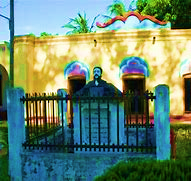 “এ নদ যেন মায়ের স্নেহডোরে বেঁধেছে”-কথাটি দ্বারা
 কবি কী বুঝিয়েছেন?
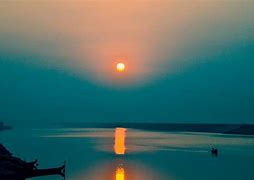 ধন্যবাদ
নামাজকে বলা না আমার কাজ আছে, কাজকে বল আমার নামাজের সময় হয়েছে ।